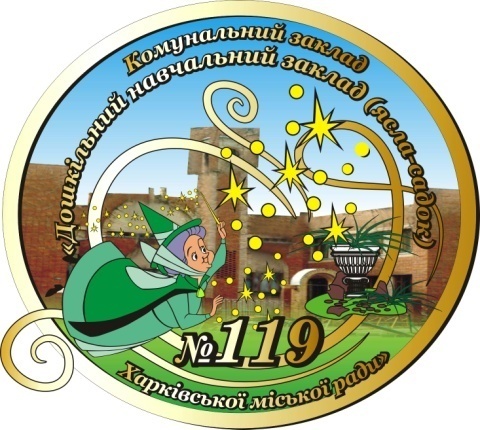 Комунальний заклад “Дошкільний навчальний заклад (ясла-садок) № 119 Харківської міської ради”
Інтегроване заняття з пізнавального розвитку 
“Мандрівка до площі Архітекторів”
Автор конспекту: вихователь-методист Бичкова О.П.
 Провів заняття:  вихователь Пирву С.О.
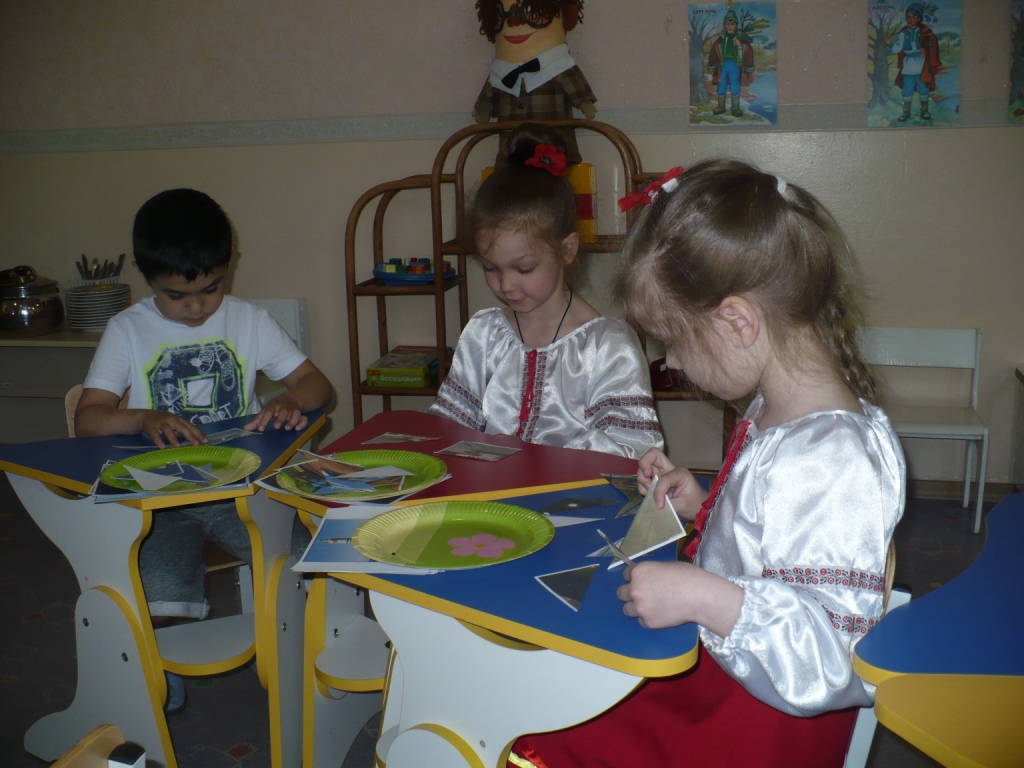 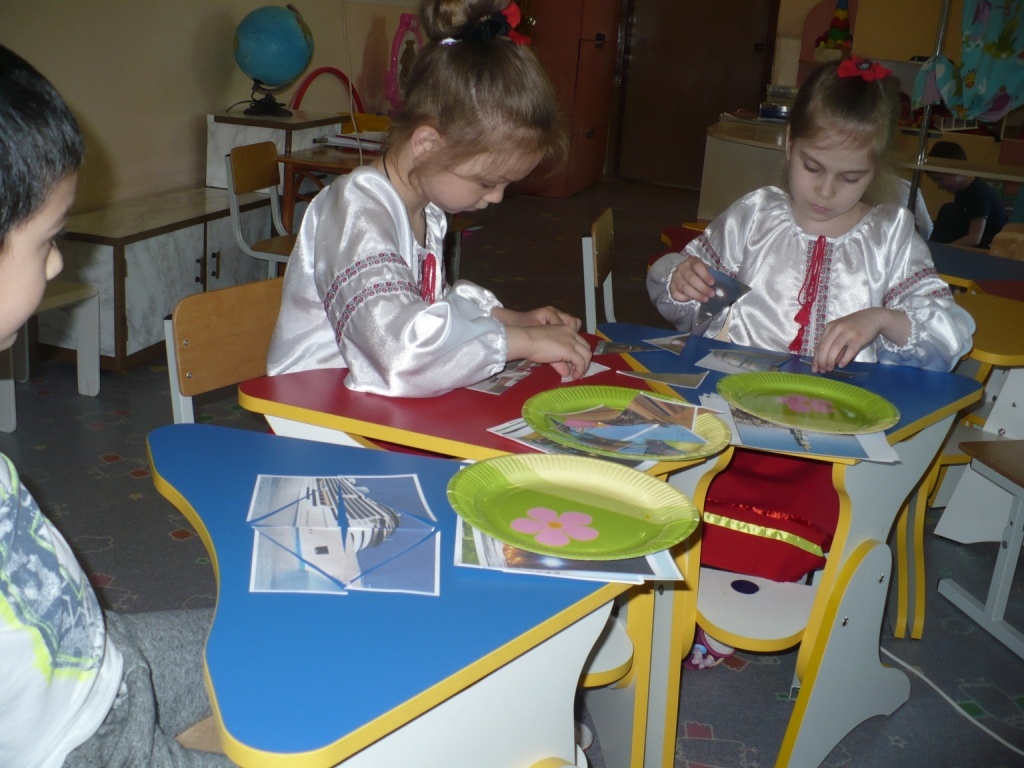 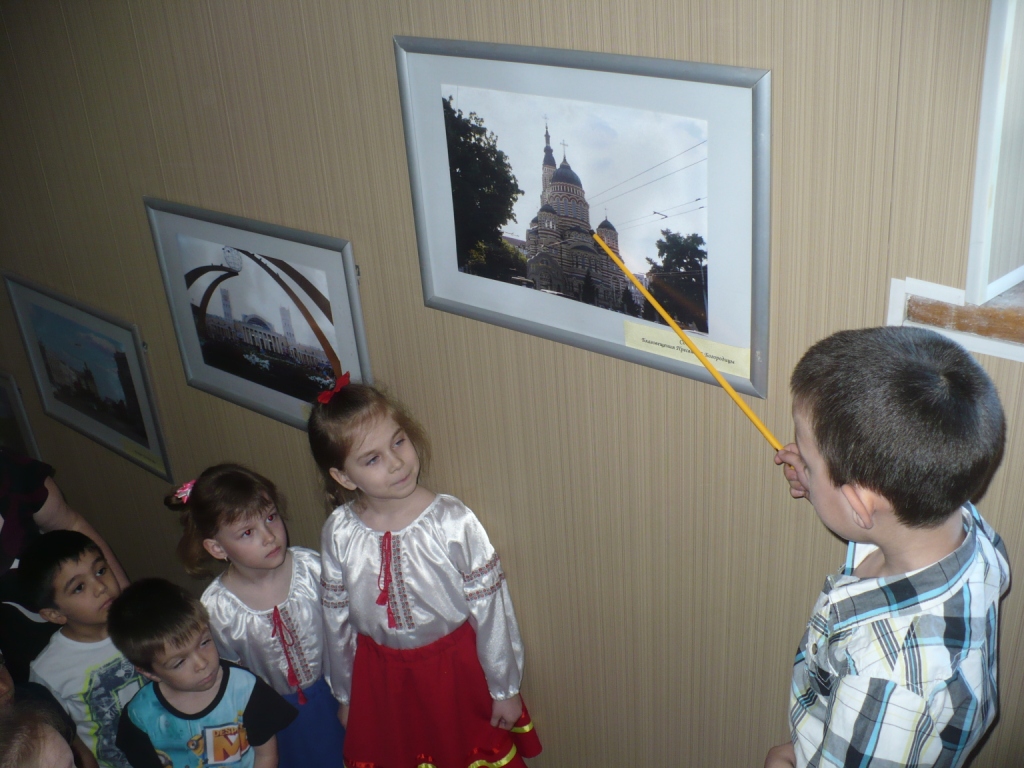 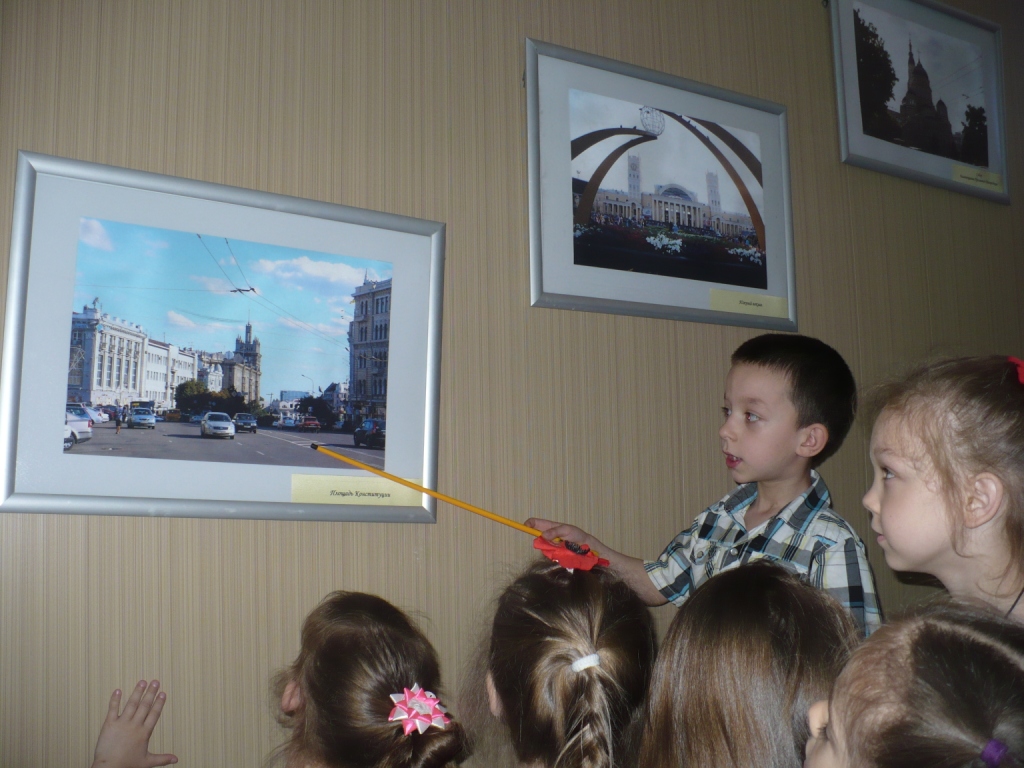 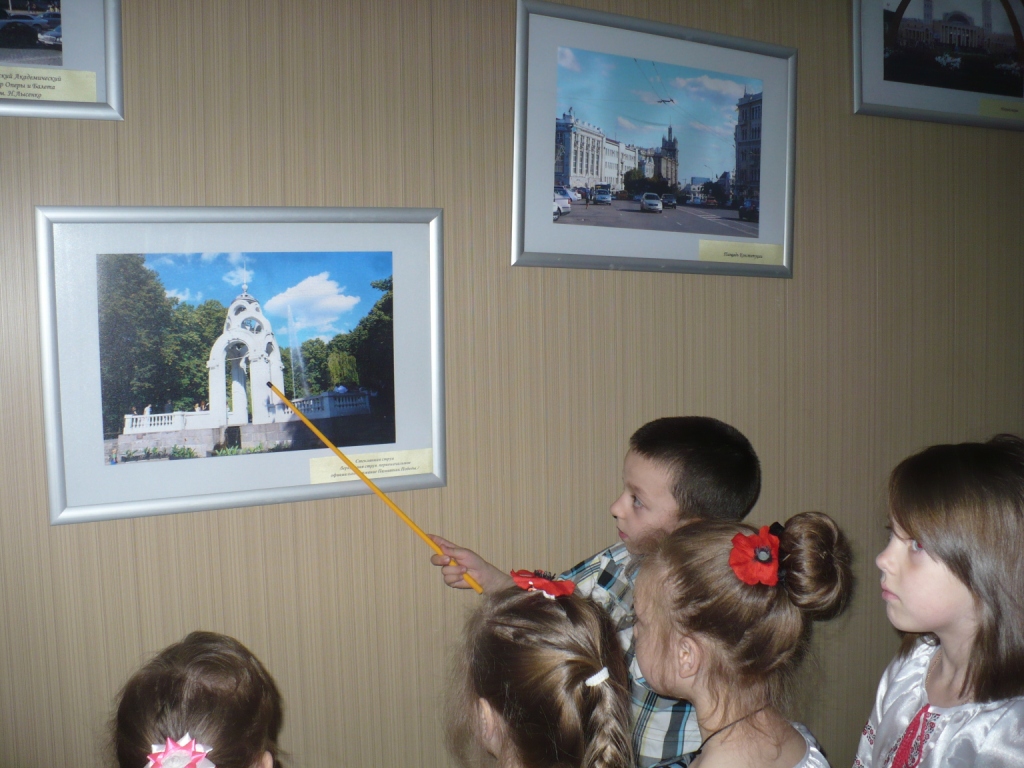 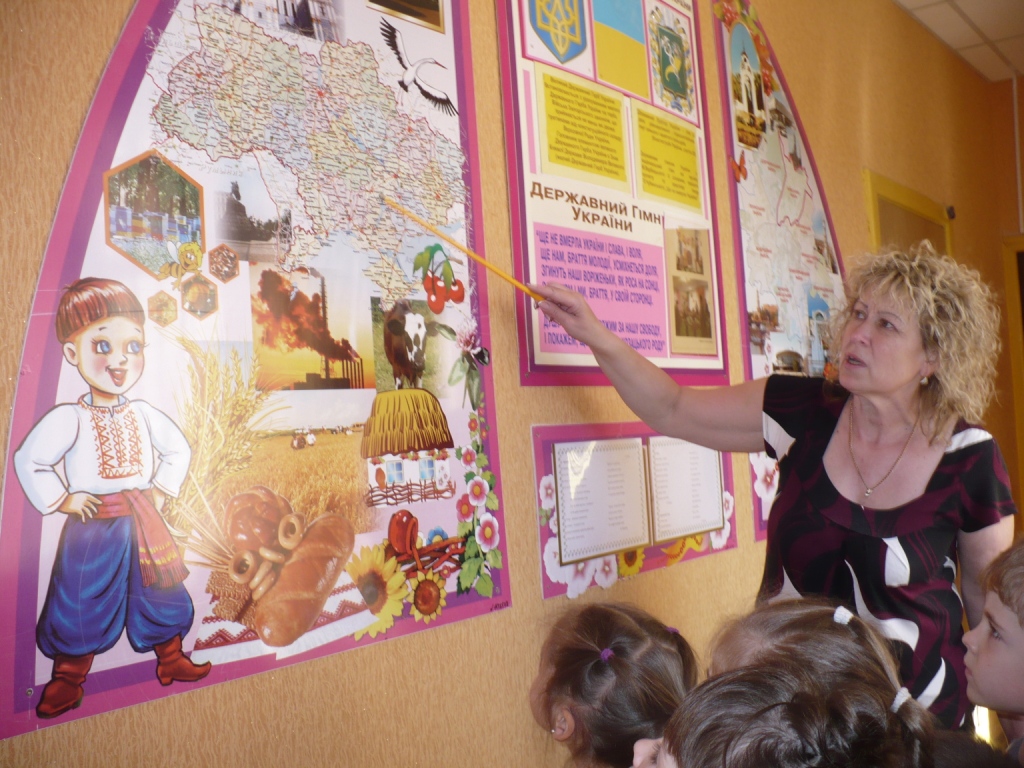 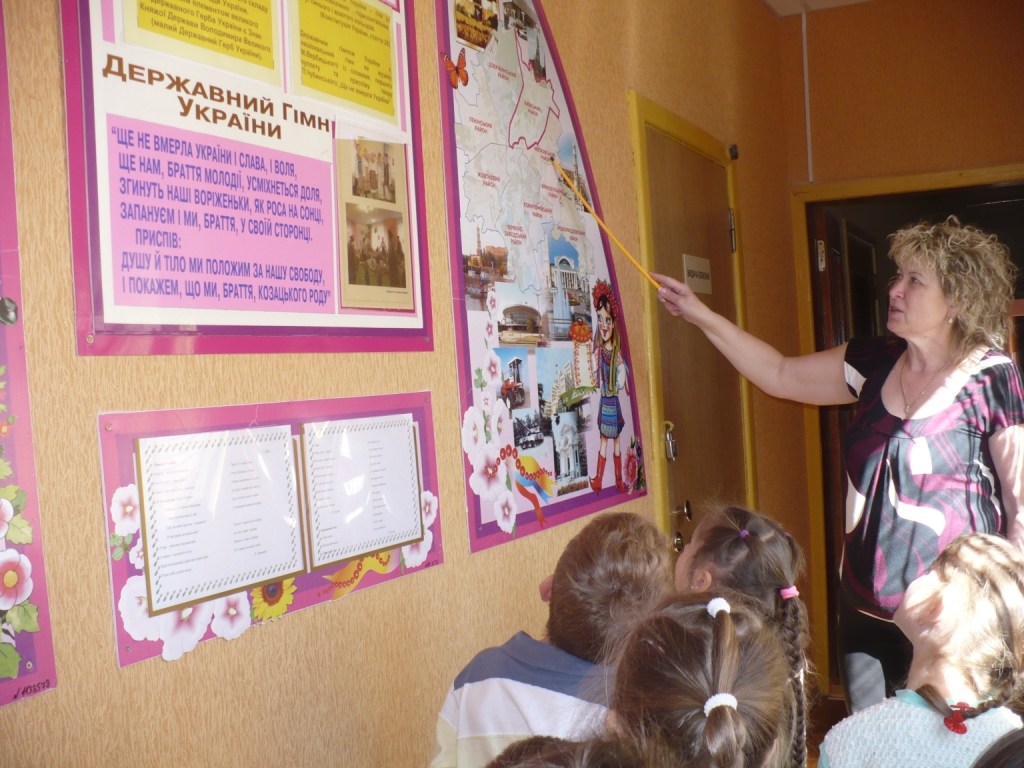 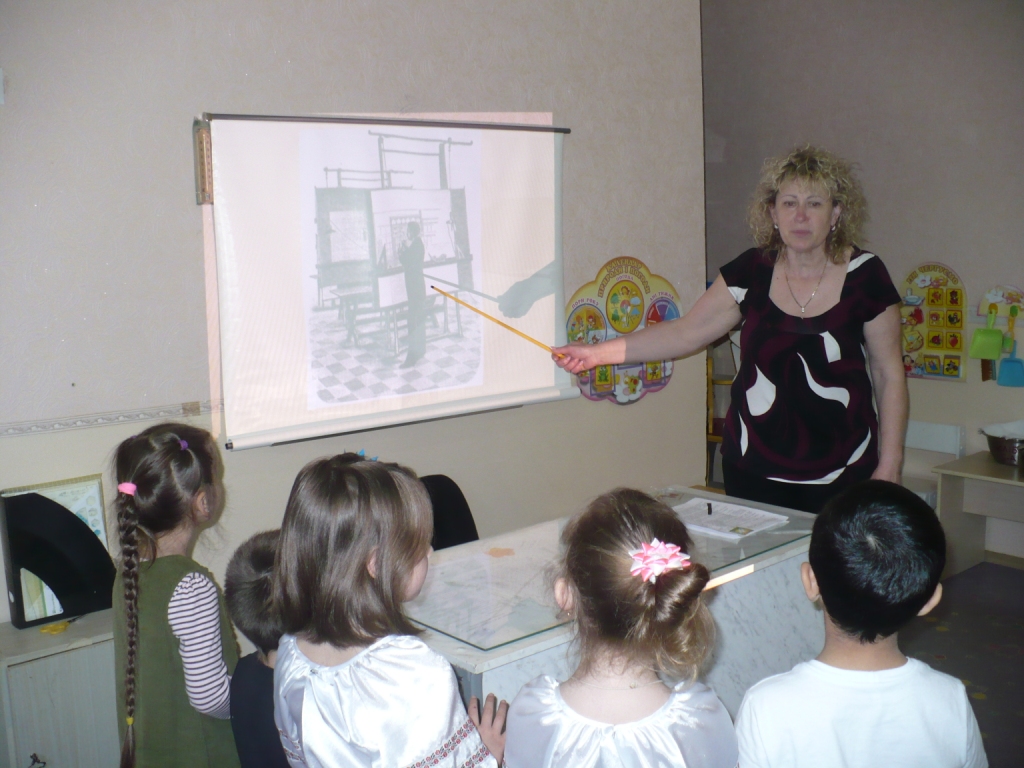 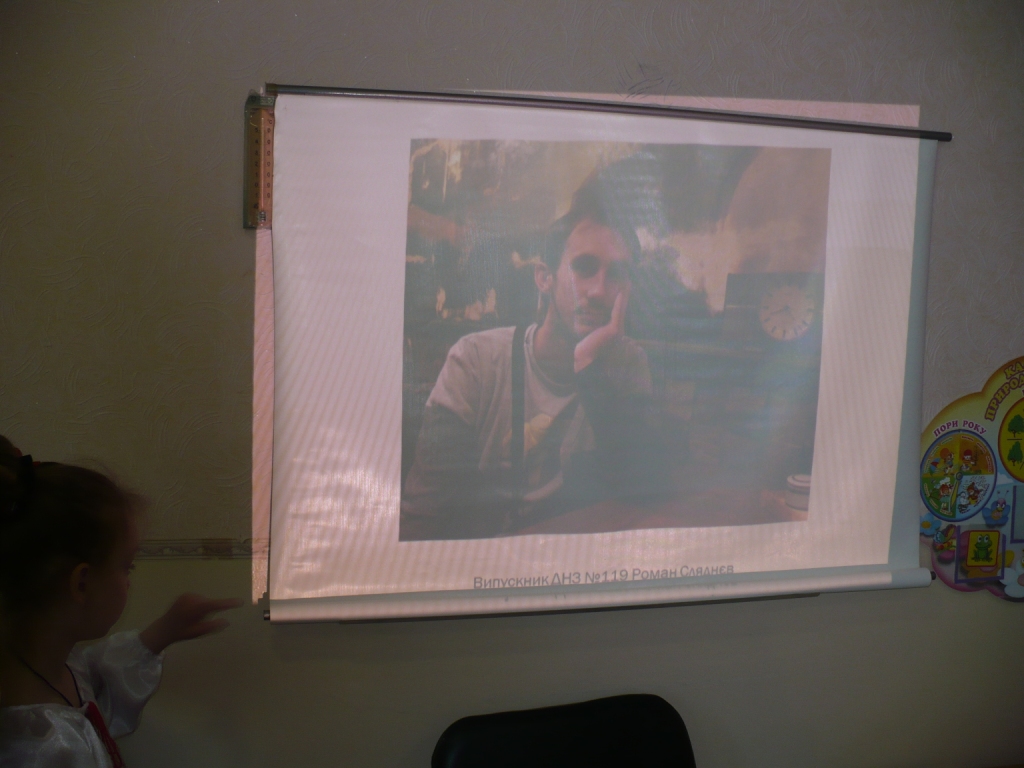 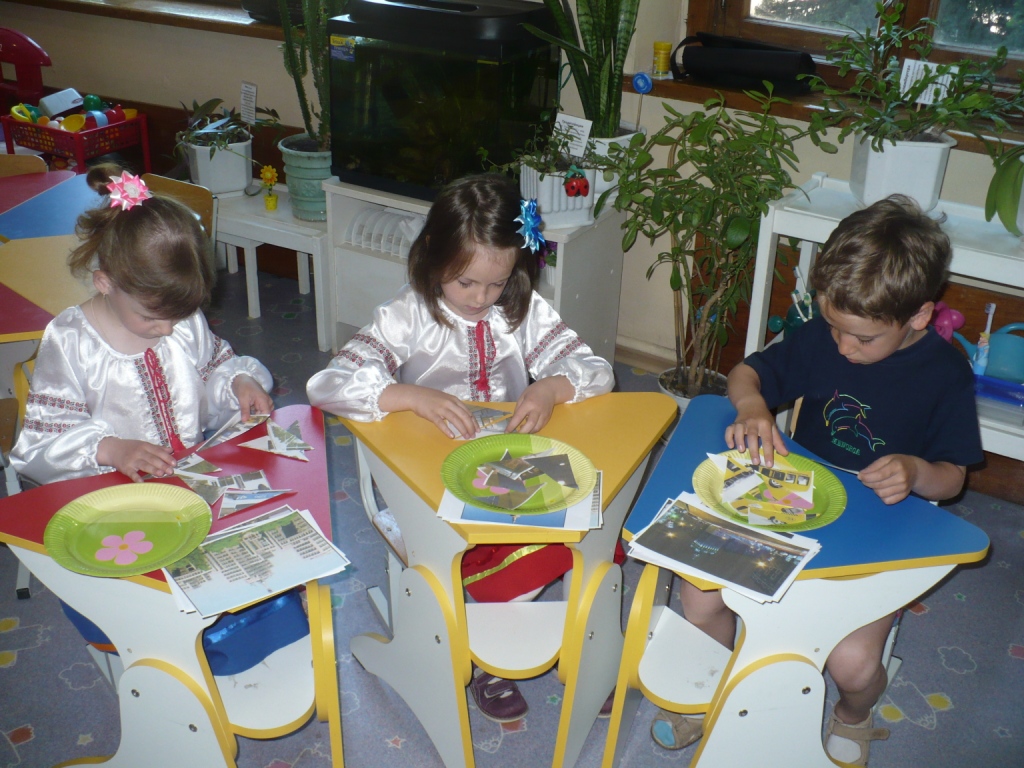 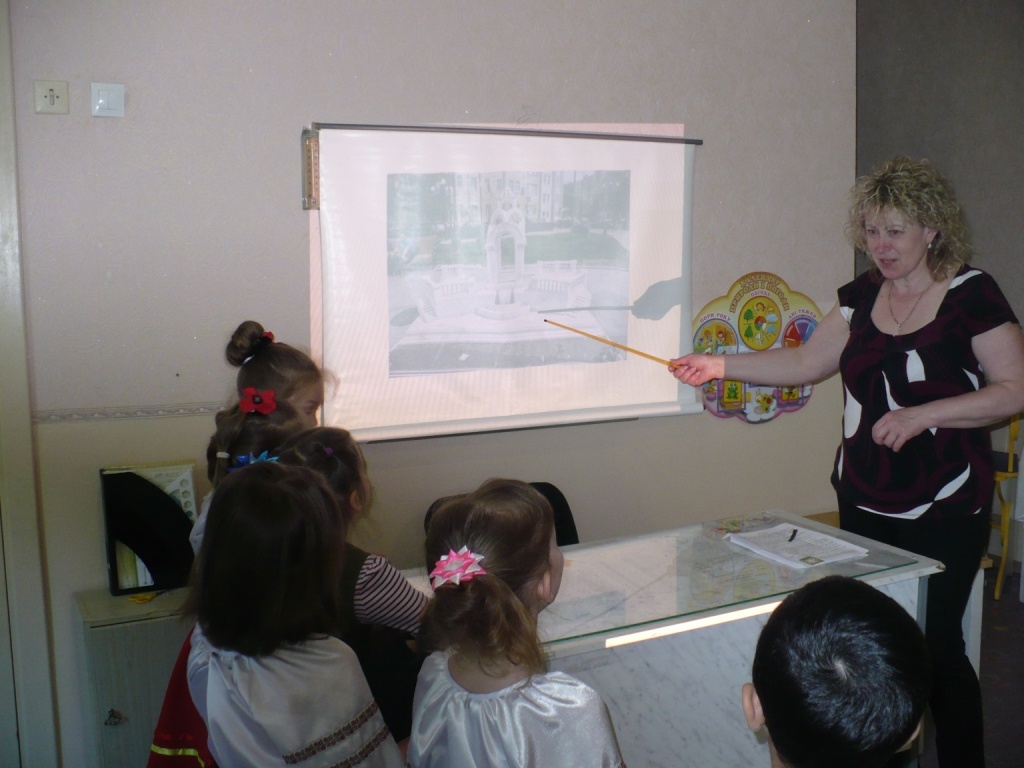 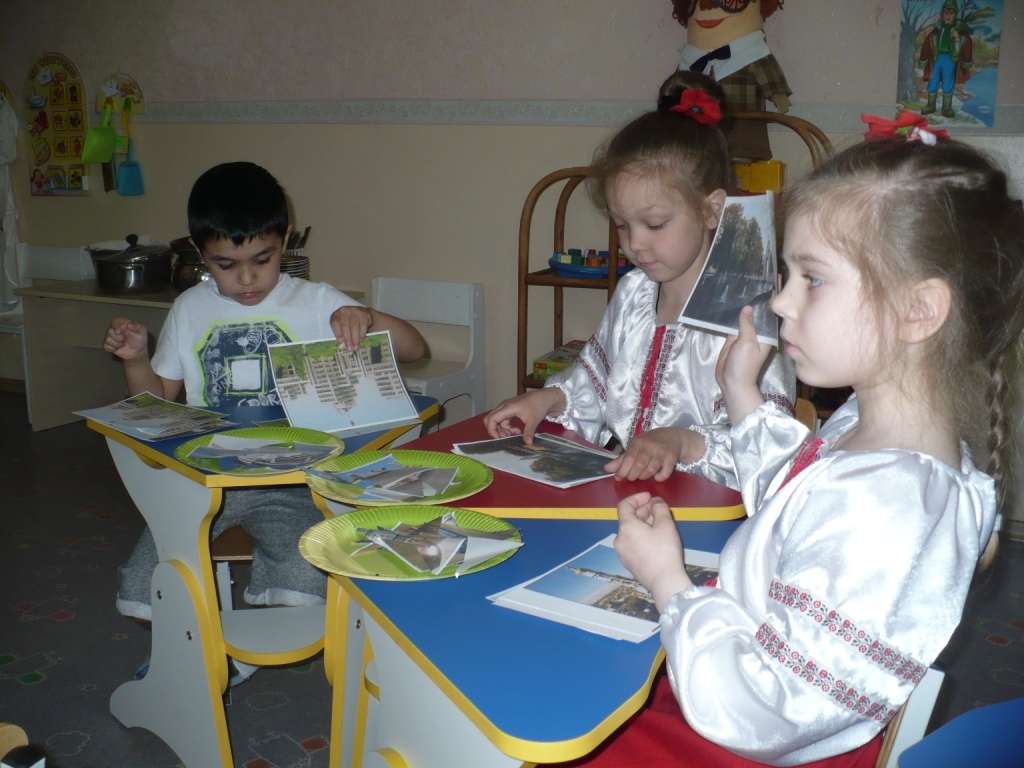 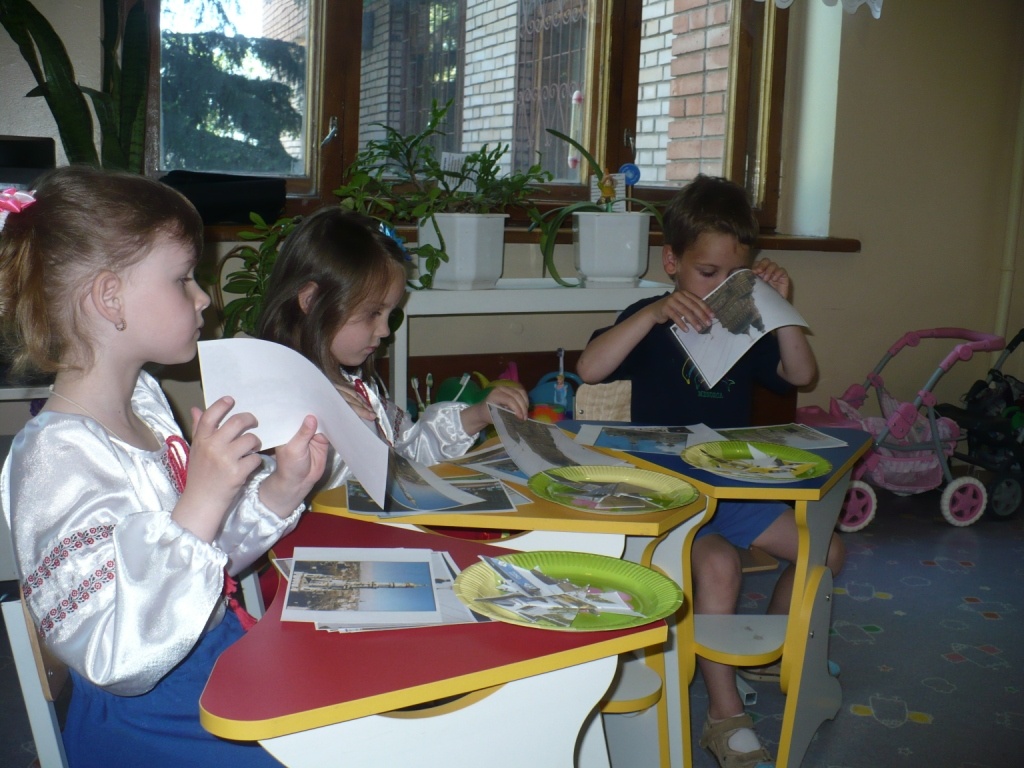 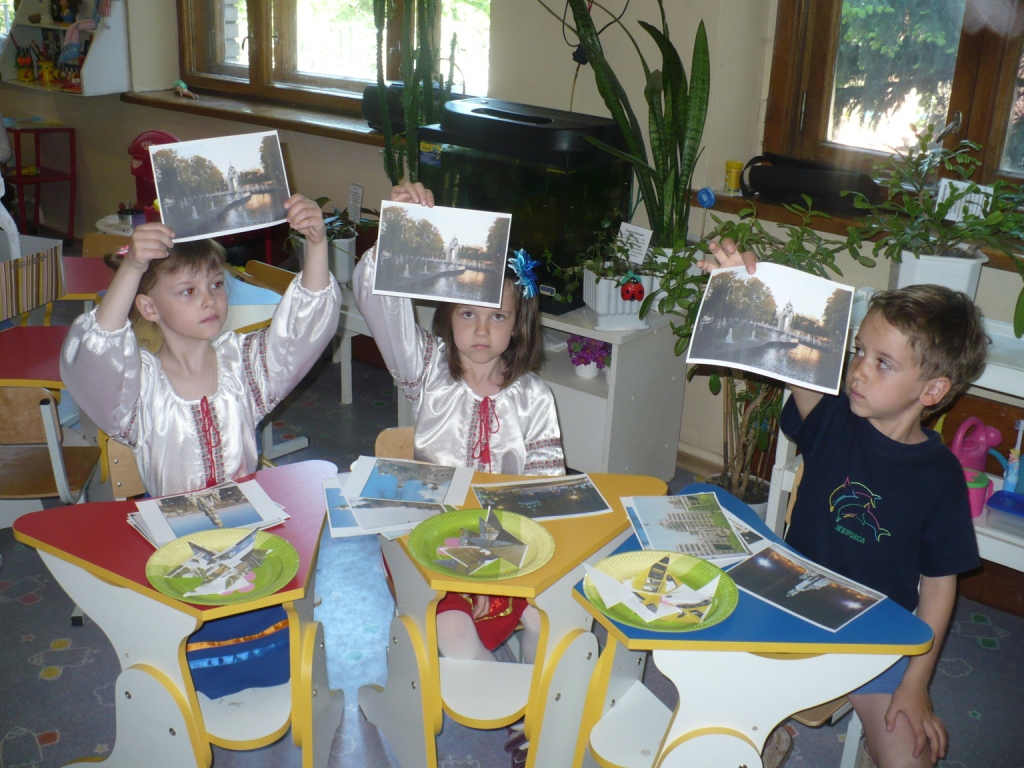 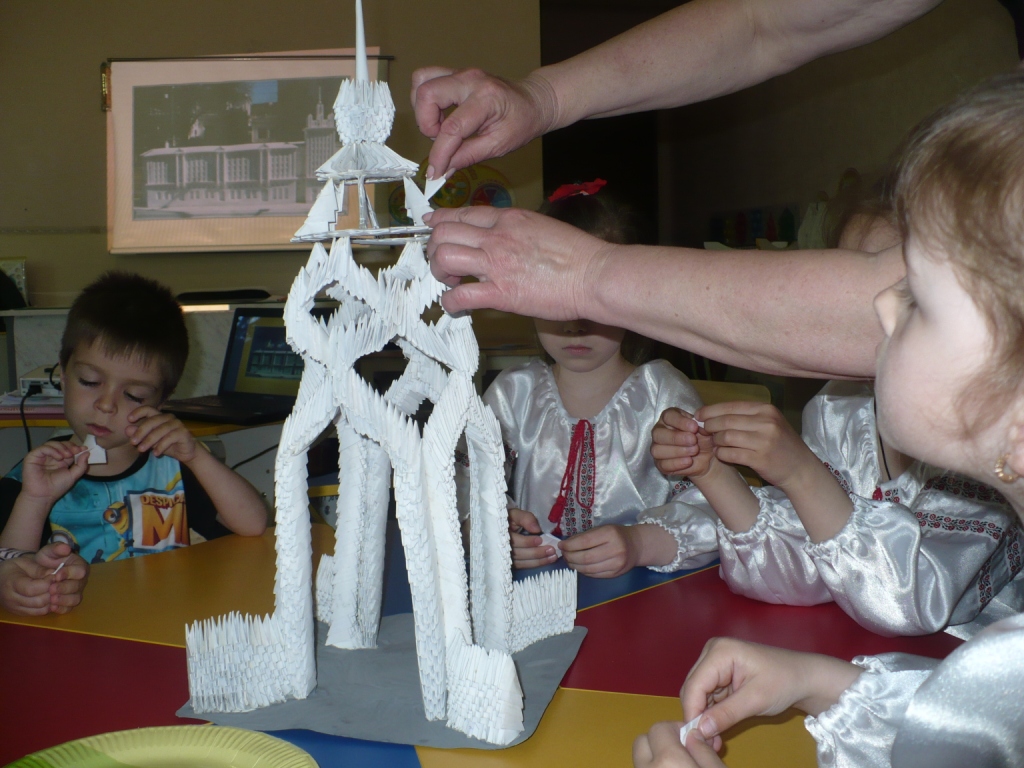 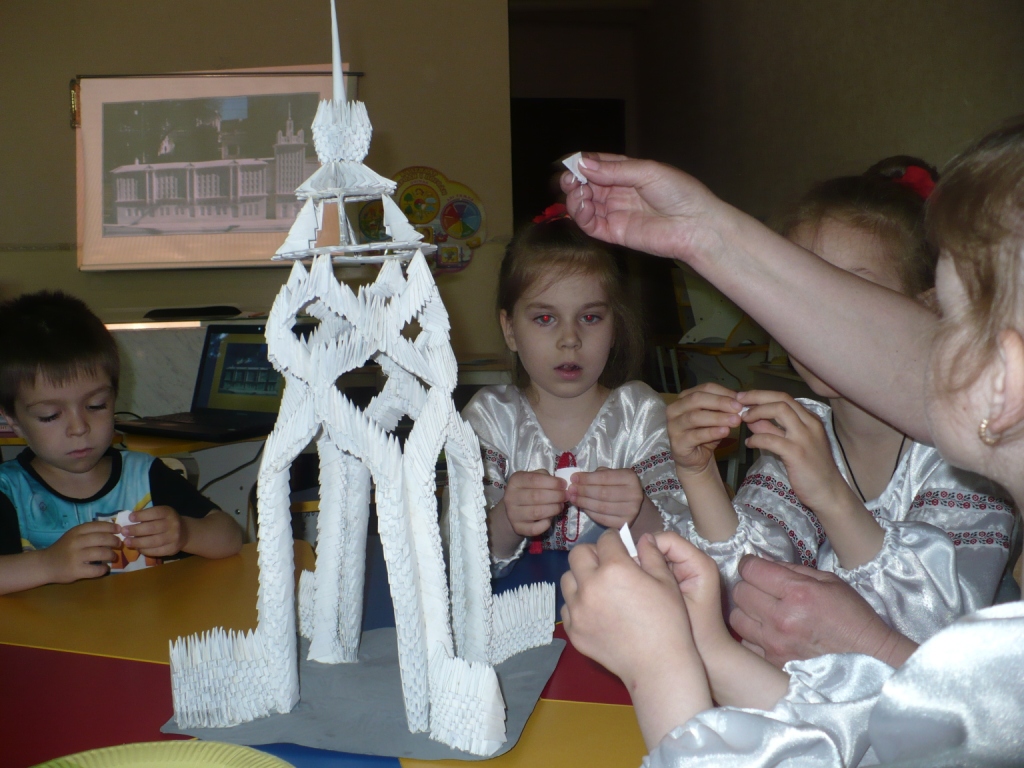 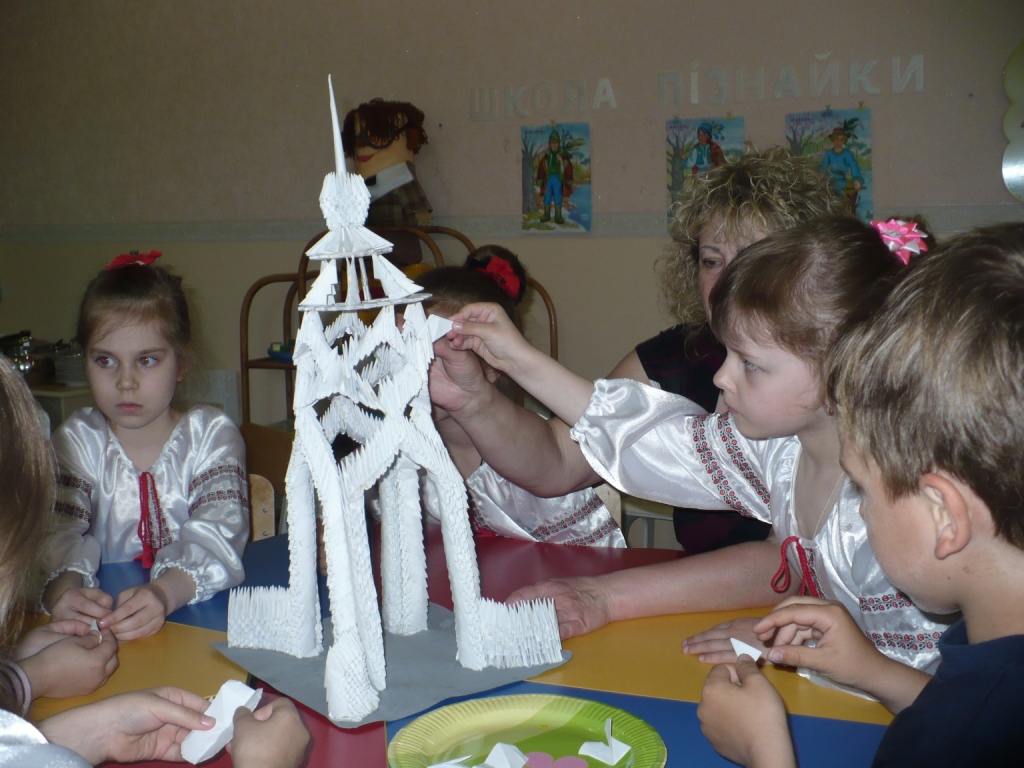 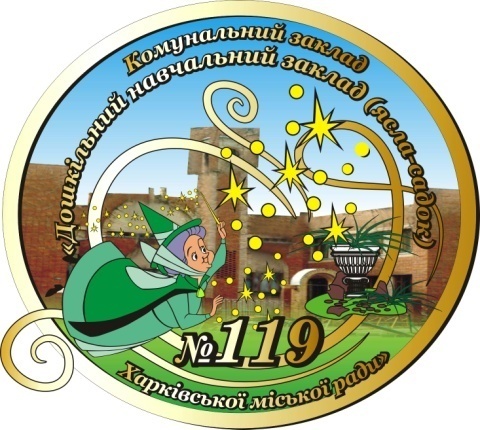 Дякуємо за увагу!